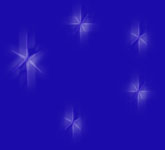 Unit 7
Will people have robots?
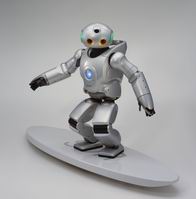 ⑴ 明天，Jim就15岁了。
时态：一般将来时
⑵明天我爷爷不会去钓鱼。
⑶你下个月将会来合肥吗？
⑷我们什么时候再见面？
The Simple Future Tense
练习翻译：
Jim will be fifteen years old tomorrow.
My grandfather won’t go fishing tomorrow.
Will you come to Hefei next month?
When shall we meet again?
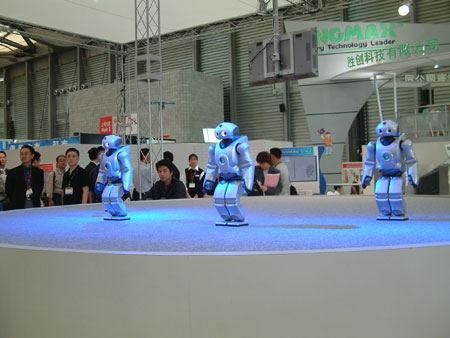 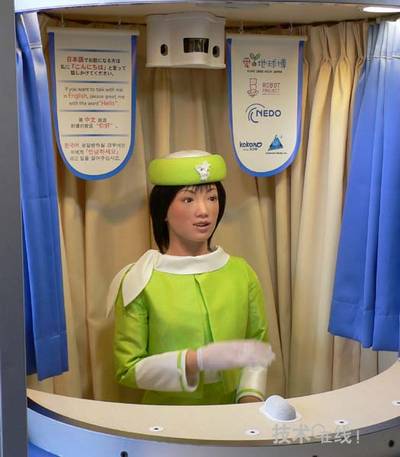 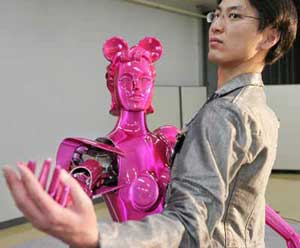 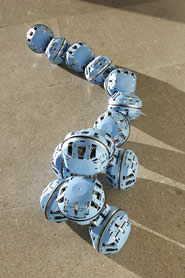 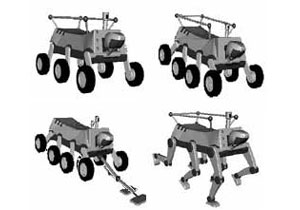 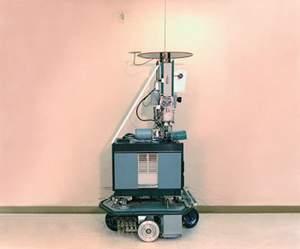 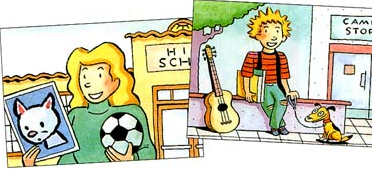 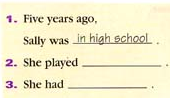 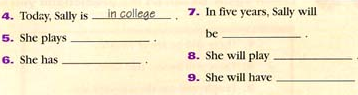 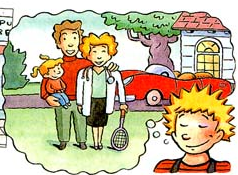 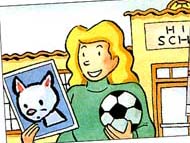 in high school .
Five years ago, Sally was
She played
She had
Soccer .
a cat .
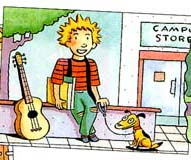 in college.
4. Today, Sally is 
5. She plays
6. She has
the guitar.
a dog .
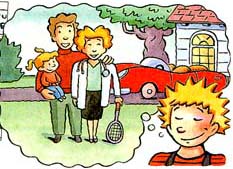 a doctor.
7. In five years, Sally will be
8. She will play
9. She will have
tennis.
a sports car/a child.
Five years ago:
I was a student.
I played basketball.
I had a bike.
In five years:
I will be a professor .
I will play notebook.
I will have a car.
Today:
I am a teacher.

I play computer.

I have a motorbike
3c   Now write about yourself.
Five years ago, I was                                 . 
I played                               . I had                                .

Today, I am                                    . 
I play                                   . I have                              .

In five years, I will be                                 . 
I will play                            . I will have                       .
Exercises I
用more, less, fewer 填空。
1. We plant trees every year, there will be _____ trees.
2. If we waste water, there will be ____ water.
3. If every family has a baby, there will be _____ people.
more
less
fewer
less/ more
4. I think English is  _________        popular than Chinese.
5. There will be _____ robots everywhere, and humans will have ___ work to do.
6. There will be _____ free time when people retire.
more
less
more
Exercises II
1. I think there will be more pollution.（改为否定句）
    I ______ think there ______ be more pollution.
2. He will have a good time. (先改为否定句，再改为一般疑问句)
     He _____ _____ a good time.
     _____ he _____ a good time?
3. Mary will get home at nine this evening. (对画线部分提问)
    ______ ______ Mary get home?
don’t                       will
won’t  have
Will         have
When    will
b
1.People will have robots in their homes            100 years.
a. at     b. in    c. after     d. with 
2. Will  there             more cars in people’s homes?
a. have        b. has      c. be    d. /
3. I  think there will be             people and            pollution.
a. fewer; many     b. less; fewer   c, more; less   d. less; fewer
4. There won’t be any           in 100 years.
a. paper moneys      b. papers money    
c. papers moneys    d. paper money
5.I think every home will             a car.
a. be     b. have   c. has   d. there be
6.There are two white       on the desk. you can have one.
a. paper     b. piece of paper     c. papers     d. pieces of  paper
7 will there be more trees? Yes,           .     
a. they will   b. there will   c. there will be    d. there have
c
c
d
b
d
b
Practice : Write a short passage about yourself
Five years ago, I was in primary school,
I played football with classmates after class, 
and I had a dog. Now I’m a middle school
student, I like playing tennis . I am good at 
English and I have good grades. In five years,
I will be a doctor, I will make much money,
and I will travel around the world. I will play
                               . I will have                      .
the guitar
a parrot
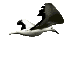